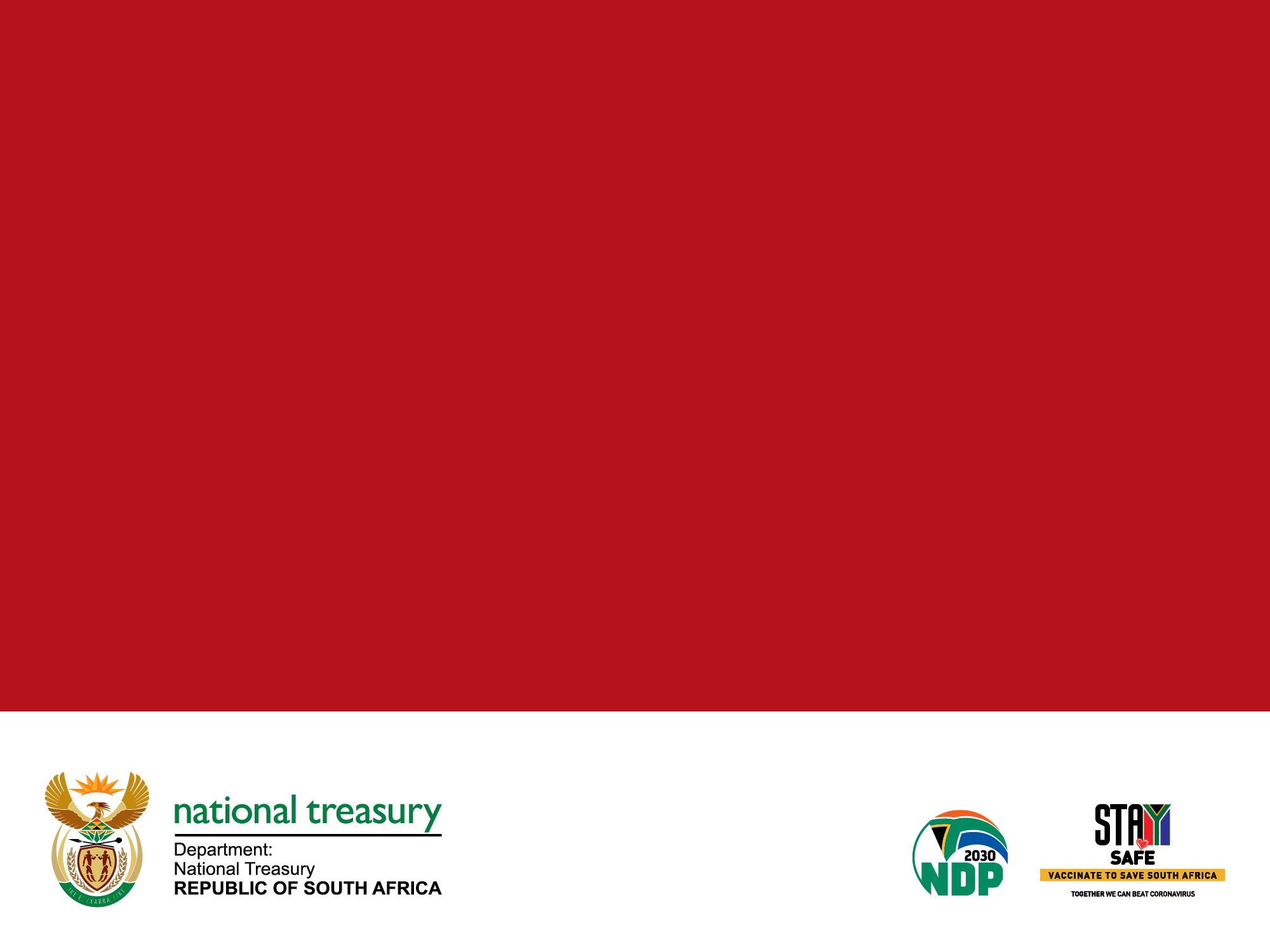 POLICY DIRECTIVE FOR LAND AND AGRICULTURAL DEVELOPMENT BANK OF SOUTH AFRICA (LAND BANK)
PURPOSE
To brief Parliament on  government’s policy directive for the Land and Agricultural Development Bank.
2
HISTORICAL background
The Land Bank mandate: The Land Bank Act (Act No. 15 of 2002)  requires the promotion, facilitation and development of the agricultural sector.
The administrative powers of the Land Bank was transferred from the Minister of Agriculture to the Minister of Finance in July 2008. 
There was an immediate need for the Land Bank to effect a turnaround strategy to stabilise the operations of the Bank and ensure financial sustainability. 
Government provided recapitalisation of R3.5 billion over a 5-year period starting in December 2009. 
Land Bank received a total of R9.5 billion of Government guarantees.
Land bank’s debt challenges
Land Bank experienced liquidity challenges and its credit rating was downgraded from investment grade by Moody’s in January 2020 (currently rated B1)
Land Bank defaulted on its debt obligations on 01 April 2020 and has remained in default since. 
Due to cross-default clauses, Land Bank’s entire debt portfolio (approximately R45 billion, of which R5.2 billion is guaranteed) was considered to be in default. 
Land Bank is in a de-facto debt stand still with lenders and has been engaging various lenders’ groups to find a solution.
Efforts to save the bank
The Bank received approval to utilise R5.7 billion of guarantees.
Engagement with lenders: waiver of rights to call on borrowed funds.
Co-ordinated groups formed to support Land Bank’s debt standstill request and waiver of the rights to call on debt outstanding. 
The Bank received recapitalisation of R3 billion in 2020.
The Bank received further capitalisation of R7 billion in 2021 which is yet to be transferred. The funds are meant to: 
 cure the default position; and
re-establish the development and transformation (D&T)   mandate of the Land Bank.
What are the big issues to address?
Balance sheet structure is inappropriate: it must be resolved to address mismatch of assets and liabilities.
Profitability low: financial position deteriorated during the 2020 financial year as the quality of the Bank’s loans and advances and strain in the agricultural sector led the Bank to record a net loss for the period up to 31 December 2019. The Bank has since improved its net loss position and managed to generate a profit of R1.4 billion in FY2022. However, the net profit for the year was primarily driven by net impairment releases and recoveries and not the actual underlying performance of the Bank.
The Bank also faces a high-cost structure:  the cost-to-income ratio sits at 96 percent in 2022. 
High non-performing loans (NPL): The NPL ratio increased from 32.5 per cent at the end of March 2021 to 47.7 per cent at the end of March 2022.
The Bank continues to struggle in its dual mandate of providing support for commercial and developing agriculture. 
Programmes through the Department of Agriculture, Rural Development and Land Reform should be enhanced.
DEVELOPMENT TRAJECTORY
Adequate support towards emerging farmers is lacking. 
By FY2014: only 1.17 percent of the Land Bank’s agricultural loan book was dedicated to the financing of emerging farmers. 
The development book made up 6.2 percent of the total loan book at the end of FY2017 compared to a share of 4.8 percent in 2018.
By FY2019: development book was 6.4 percent of the total agricultural loan, while FY2020 showed a share of 7.3 percent for the  development book.
The development book made up 8.4 percent of the total loan book as at the end of the FY2021 period.
The development and transformation segment of the Bank makes up 28 percent of the total loan book as at the end of the FY2022 period.
The Bank is required to develop concrete strategies to enhance its support towards emerging farmers. 
Requires strategic partnerships with government departments, international development finance institutions and the private sector.
Repurposing the Land bank
Short term
The Land Bank is expected to cure its default position a soon as possible.
Service all interest, repay client deposits, service critical disbursements to allow the Bank to become operational again.

Medium to long term: 
Full review of Land Bank’s operating and funding model, based on principles of:
Self sustaining business model, enhanced development with targeted fiscal support. 
Review of the entire Land Bank Act to align it to government policy on agriculture and rural development.
8
Conclusion
The Land Bank is considered a key agency in the agricultural sector and will continue to work with all stakeholders inside and outside government. 
Efforts by the Minister of Finance and the Land Bank Board of Directors are in place to get the Bank back to business.